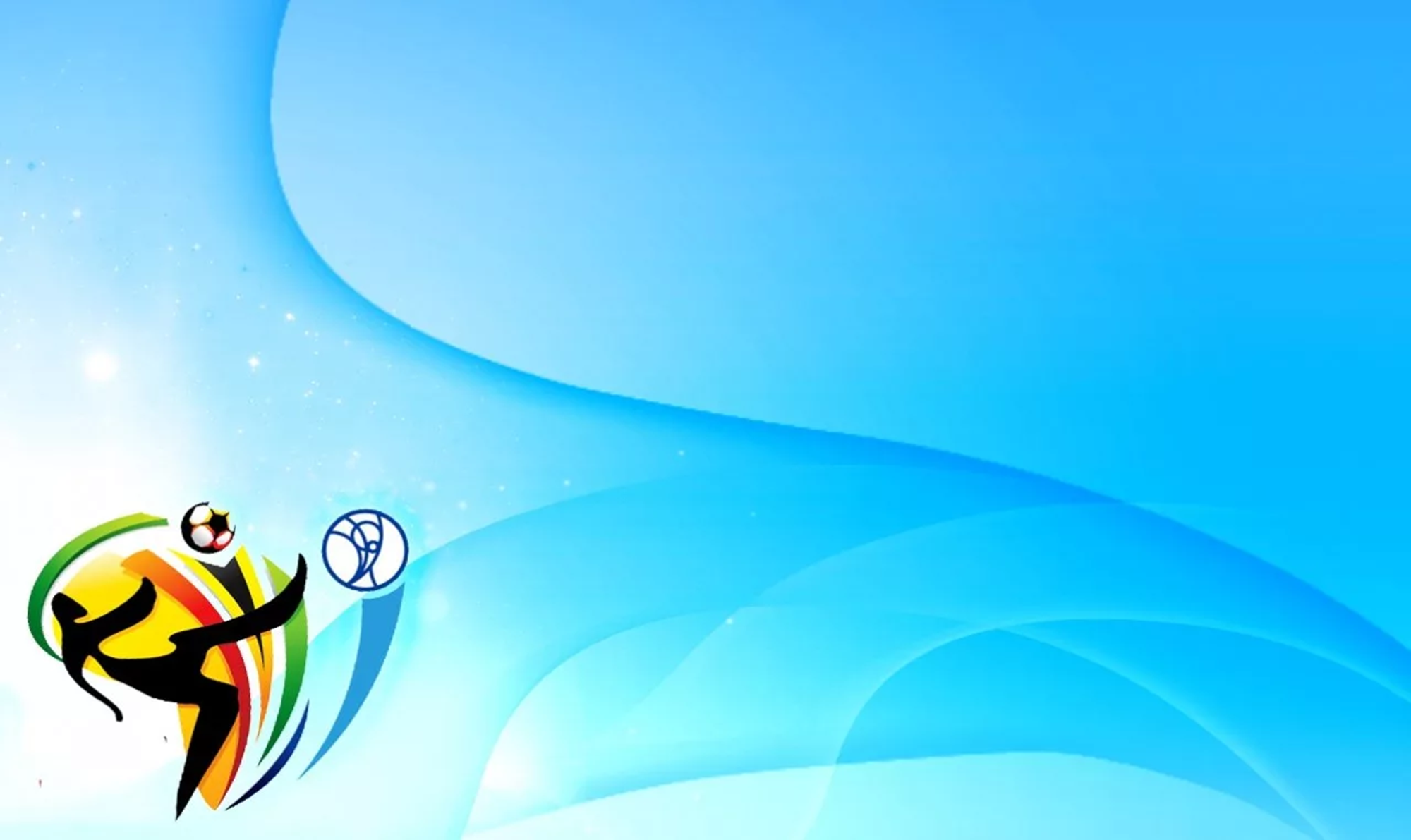 МБДОУ детский сад «Оленёнок»Физкультурное занятие для детей подготовительных группк школе
«Солнышко»


Инструктор по физическому воспитанию
                Аншаков В.А
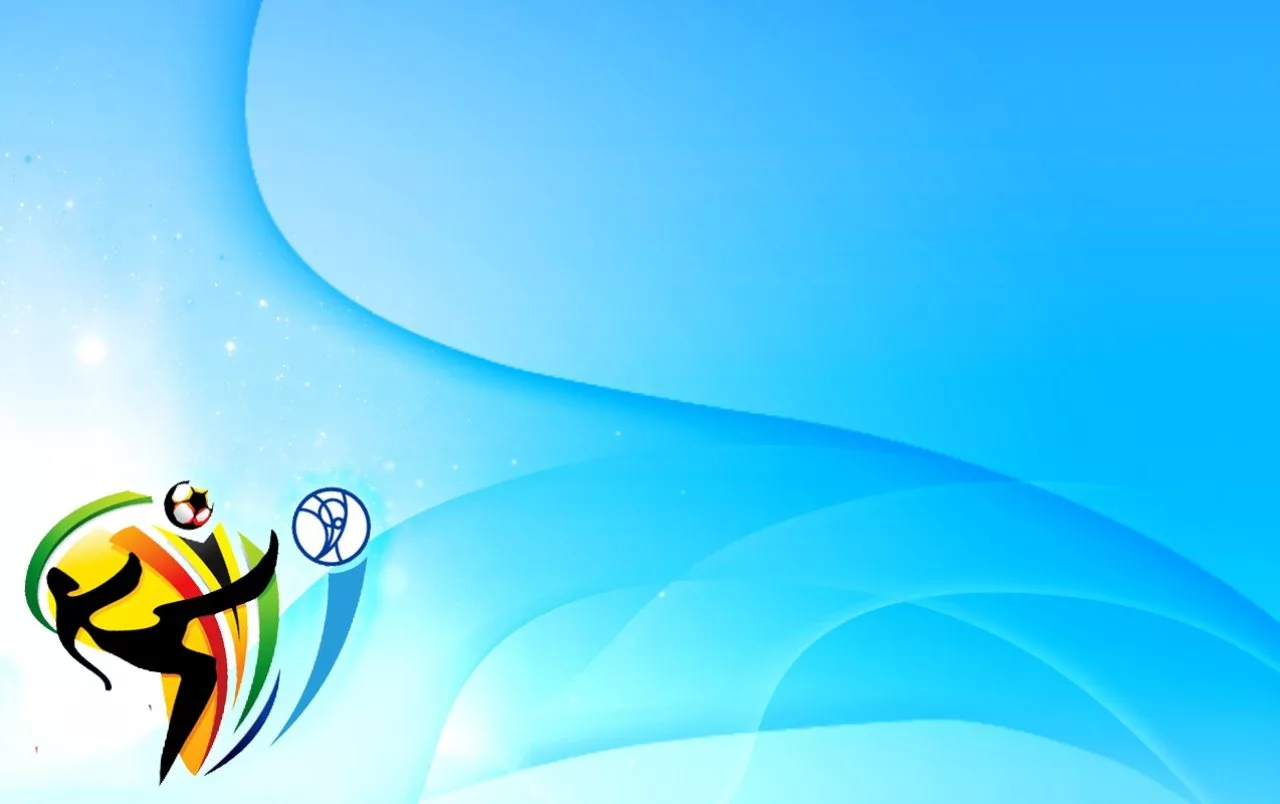 Задачи-повторить ходьбу и бег по кругу с поворотом в другую сторону;- упражнять в ползании по скамейке «по- медвежьи»;-повторить упражнения в прыжках и на равновесие.
Ход проведения
Вводная часть:
1.Построение в шеренгу, проверка осанки и равнения. Перестроение в колону по одному, переход на ходьбу по кругу. Ходьба и бег по кругу; на сигнал воспитателя «Поворот!» все поворачиваться кругом и продолжают ходьбу. Затем при беге снова подается команда и дети выполняют поворот без остановки движения
Основная часть:
Общеразвивающие упражнения /ОРУ/.
Основные виды движения /ОВД/
Подвижная игра
Заключительная часть:
Рефлексия
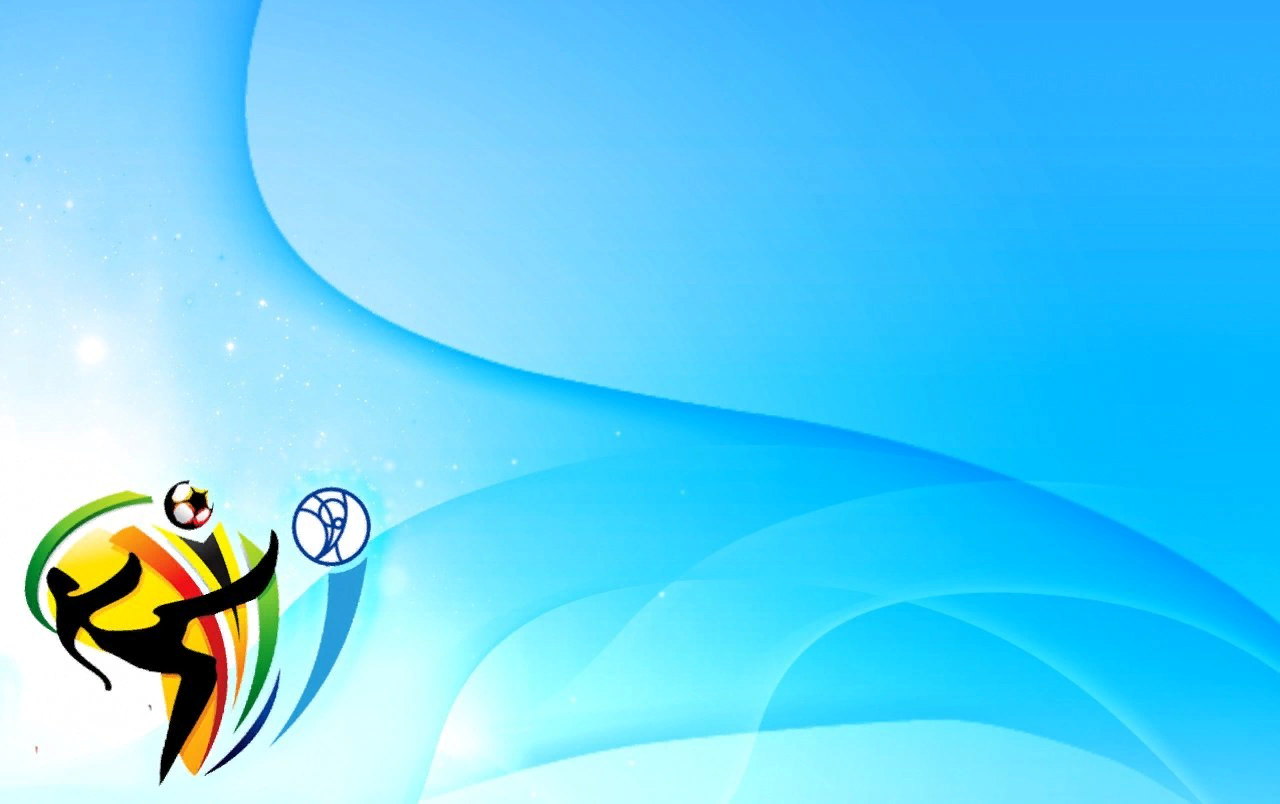 ОРУ
1.И.п-основная стойка. 1-2- шаг в право, руки в стороны; 3-4- исходное положение (6-8раз)
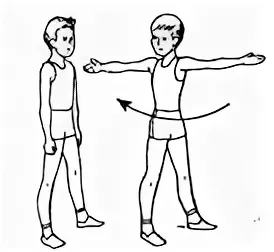 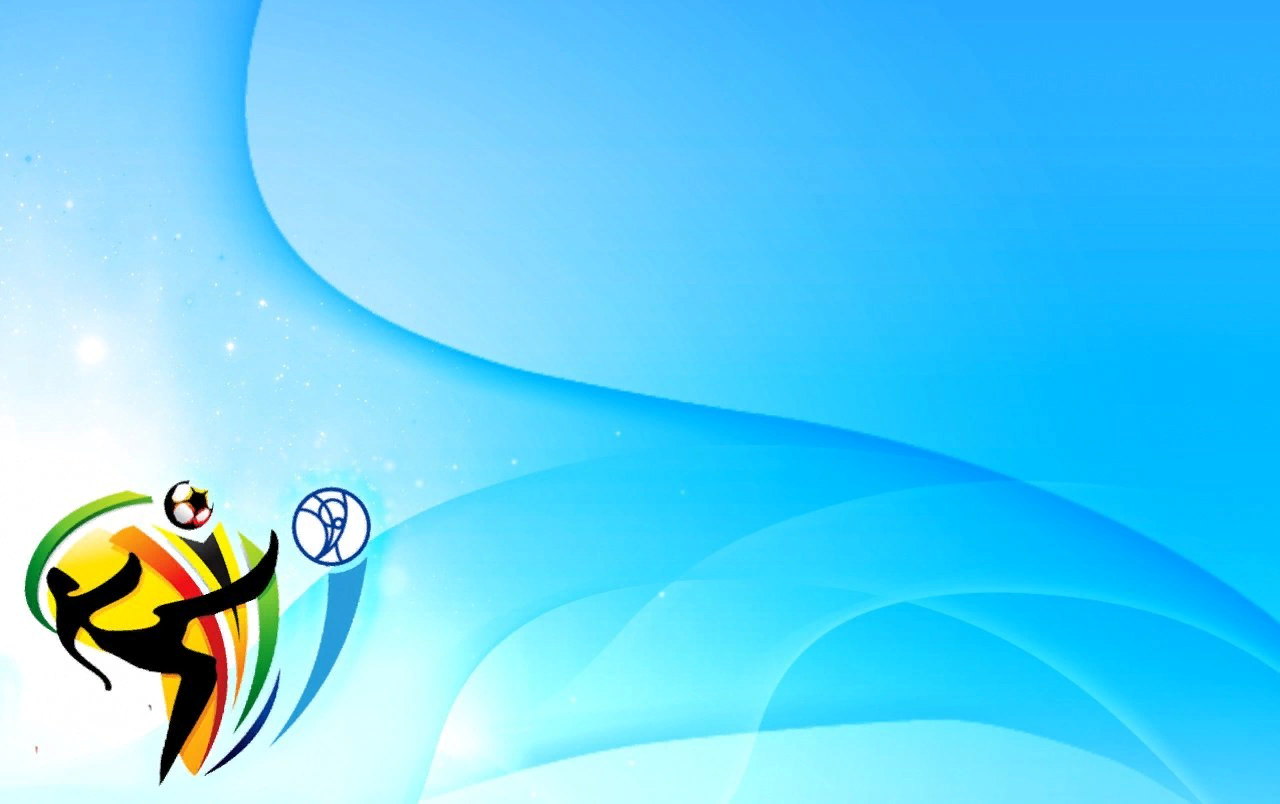 2.И.п- стойка ноги на ширине плеч, руки на пояс. 1- наклон вправо. Левую руку за голову; 2- исходное положение. То же влево (6раз)
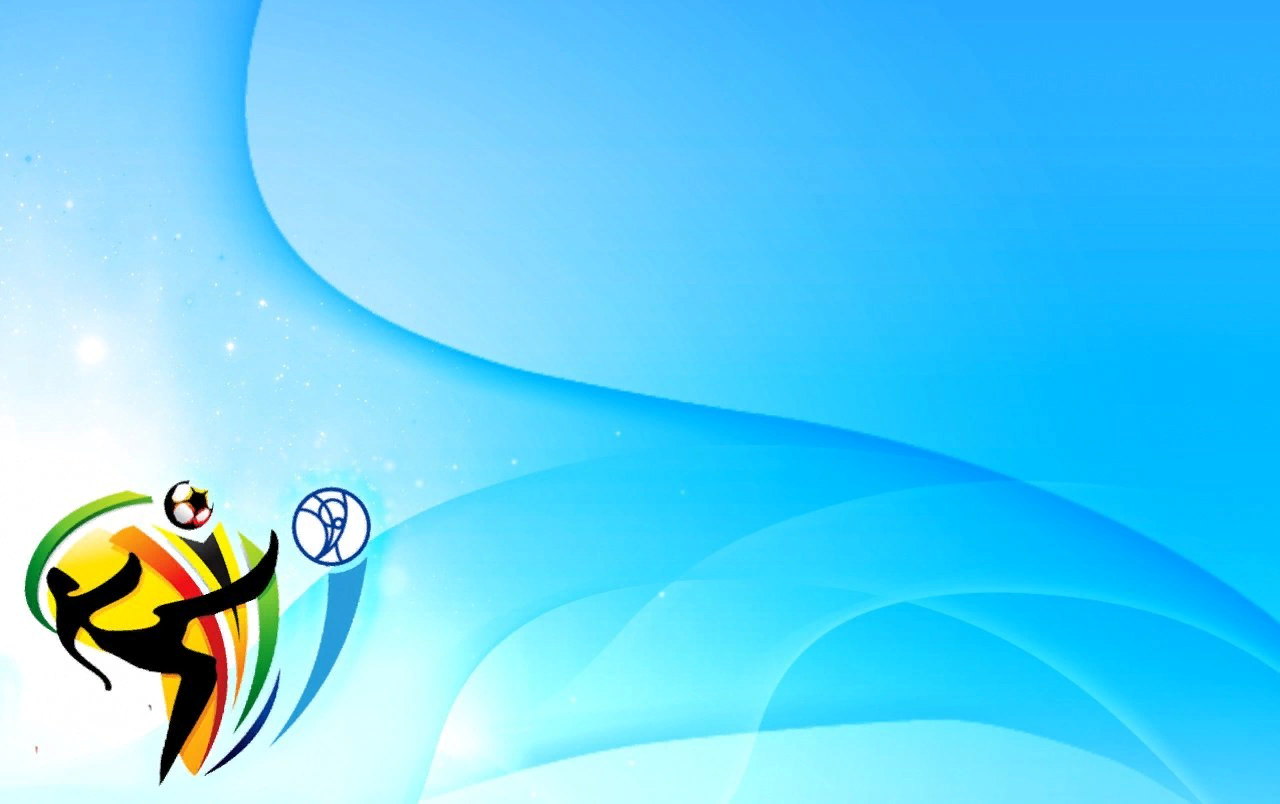 3.И.п- основная стойка, руки на пояс. 1- руки в стороны; 2- присесть , руки за голову; 3- встать, руки в стороны. 4- исходное положение.
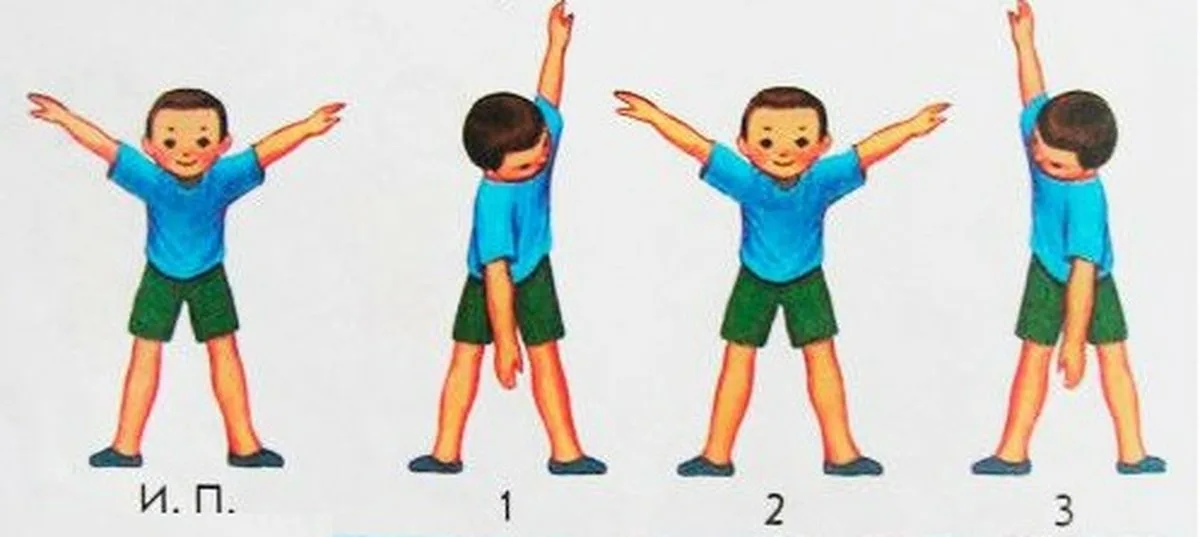 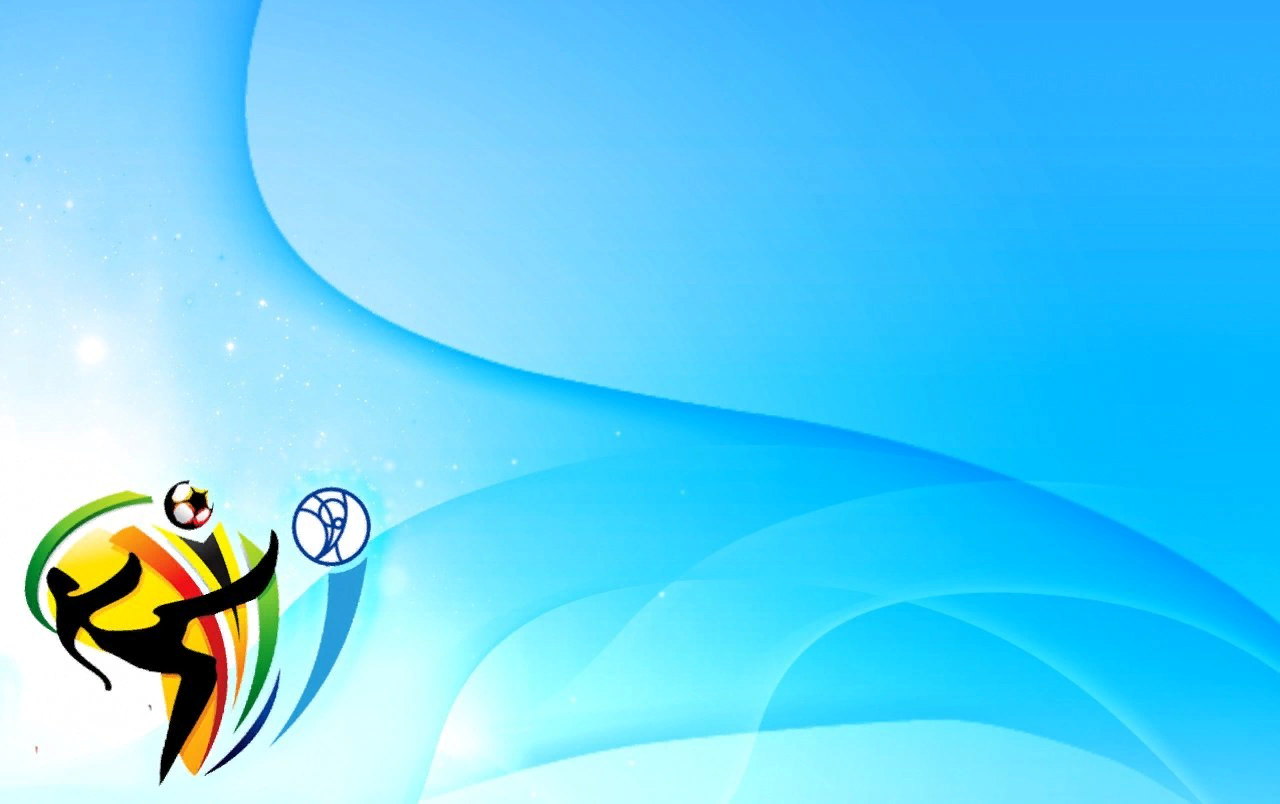 4.И.п- сидя ноги врозь, руки в упоре сзади. 1- поднять правую ногу (левую) вверх; 2- опустить ногу, вернуться с исходное положение (6-8раз)
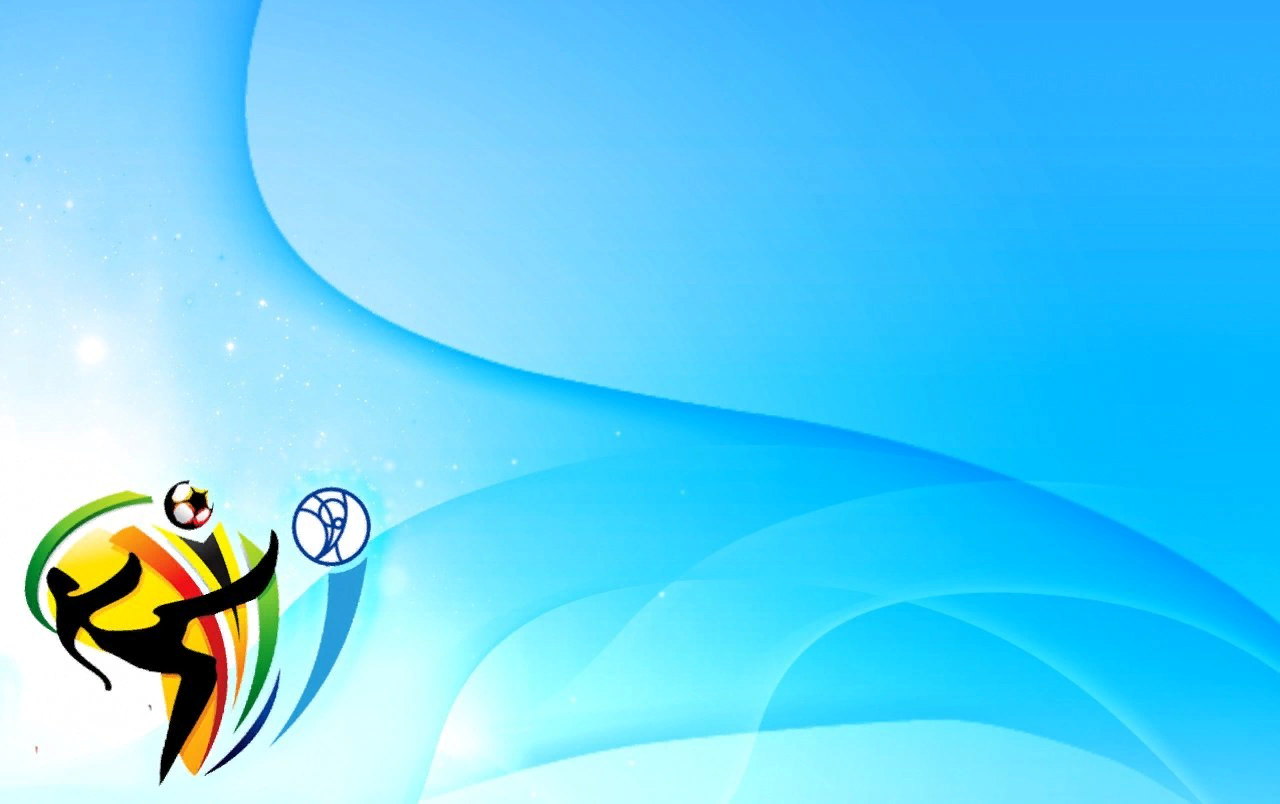 5.И.п- лежа на спине, руки вдоль туловища. 1- поднять прямые ноги вверх; 2-  развести ноги в стороны; 3- скрестить ноги- ноги в стороны; 4- исходное положение.
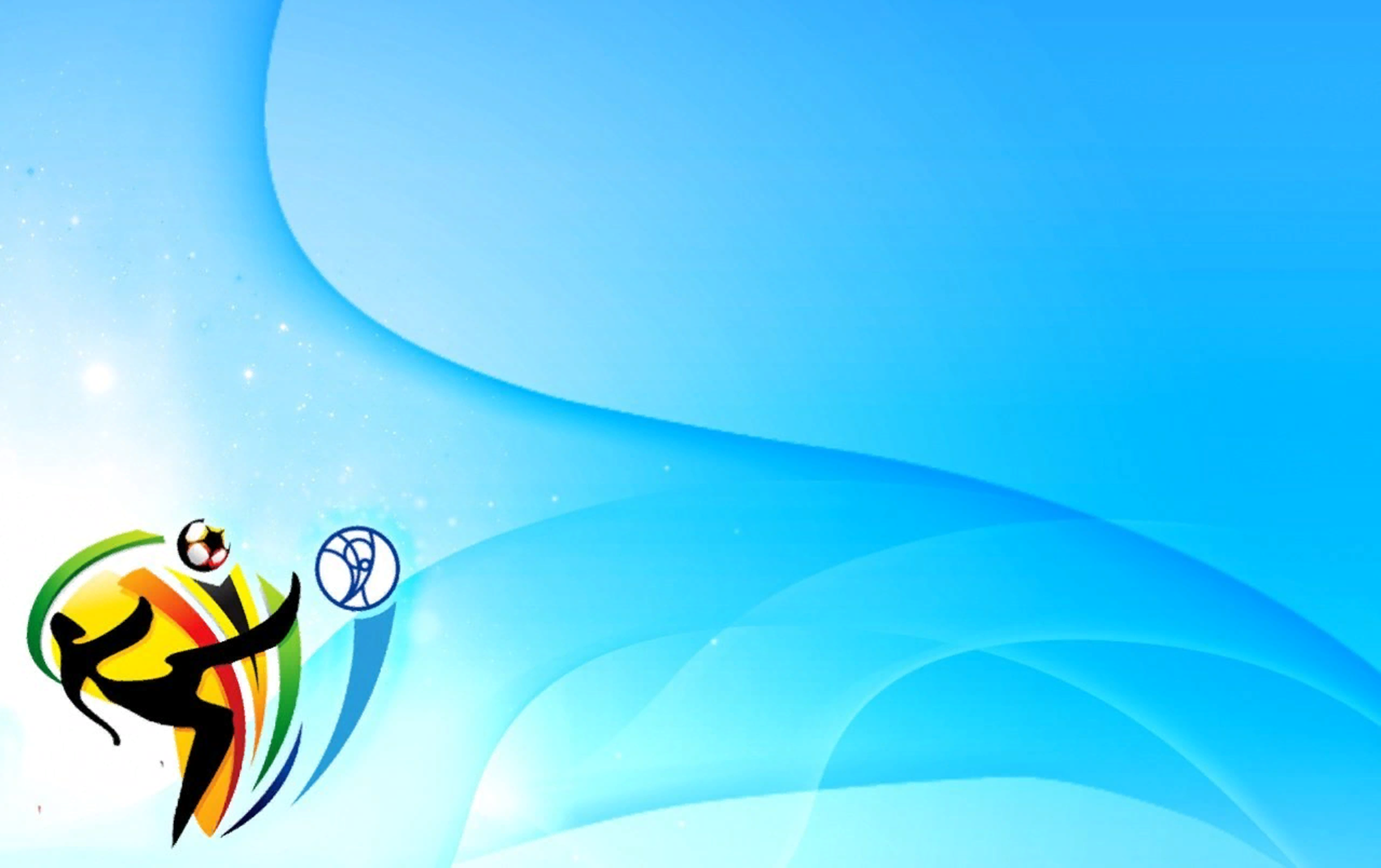 6.И.п- основная стойка, руки на пояс. Прыжки на месте- правая нога вперед, левая – назад попеременно на счет педагога «1-8», в чередовании с небольшим отдыхом. Повторить 3-4раз
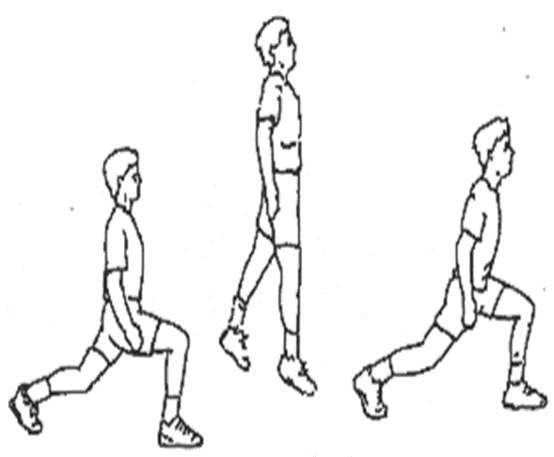 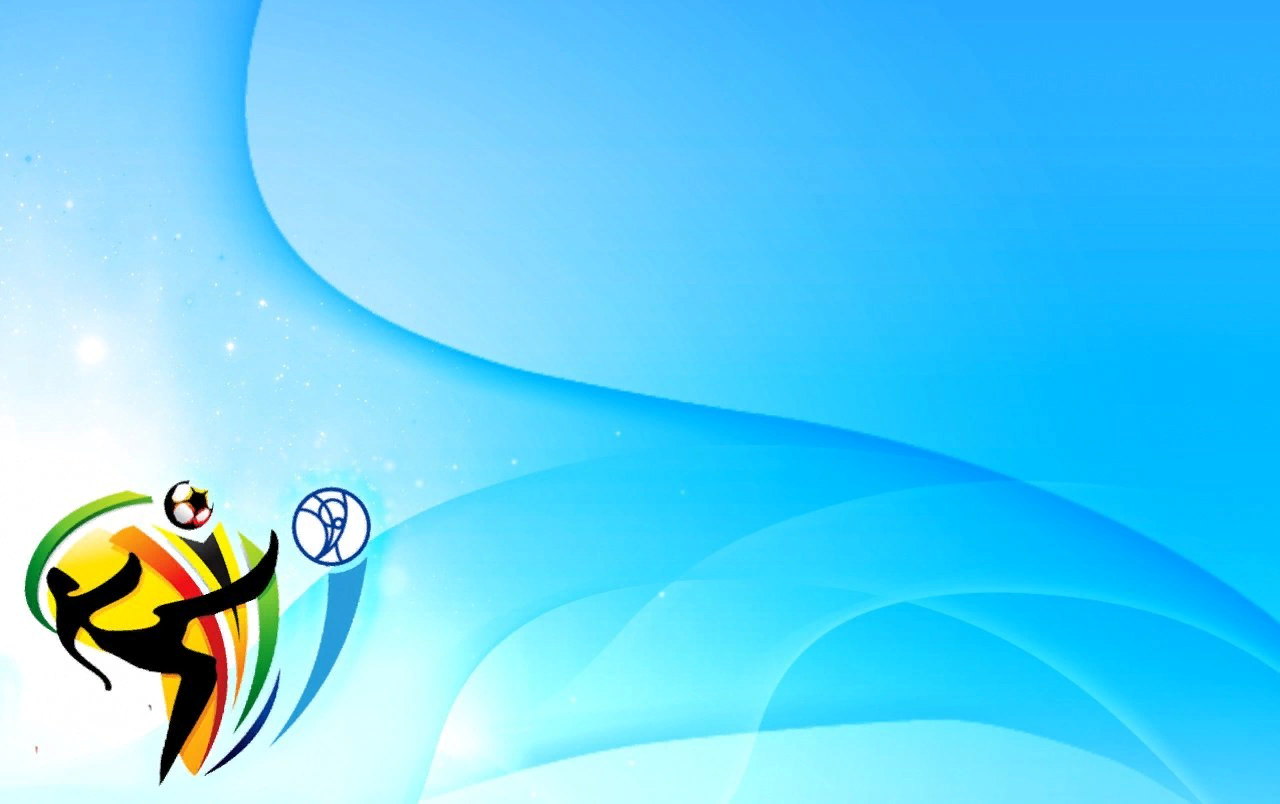 Основные виды движения
1.Ползание по гимнастической скамейке на ладонях и ступнях
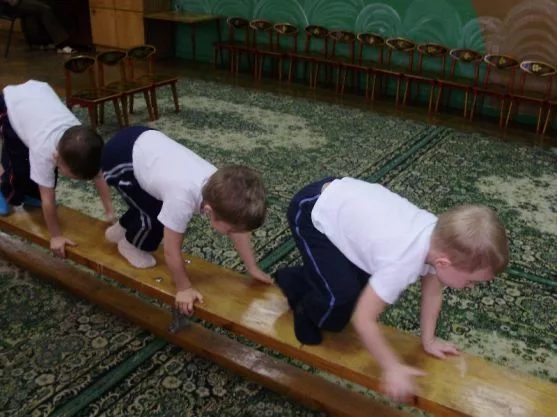 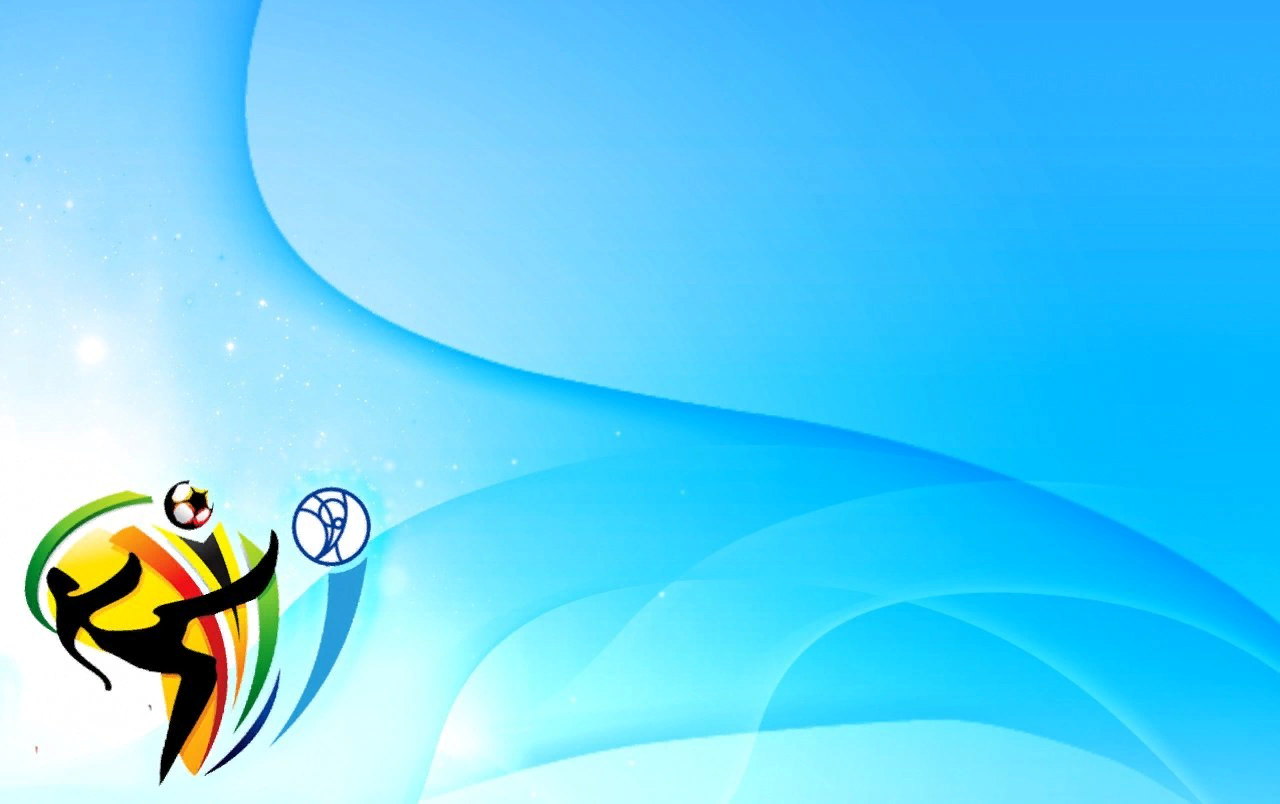 2. Ходьба  боком приставным шагом с мешочком на голове, руки на пояс.
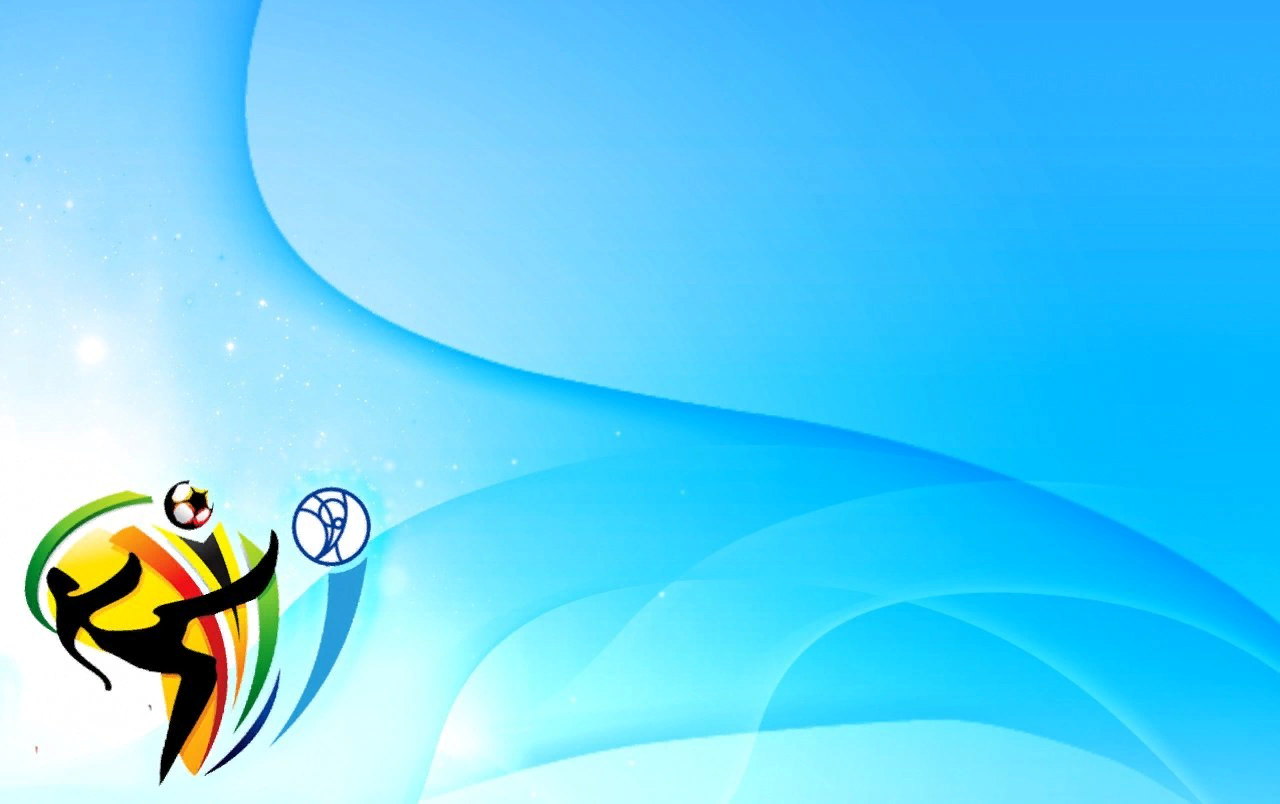 2.Прыжки на двух ногах с мешком (мяч) зажатым между колен
Подвижная игра «Совушка»
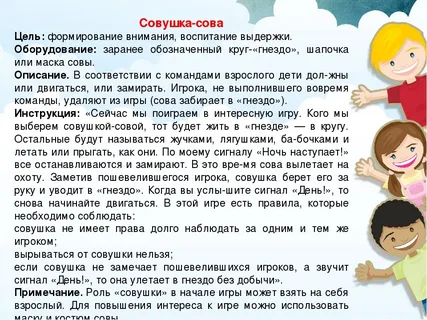